Семья Орлова Ясина, ученика 1А класса  МБОУ «Гимназия №11»
выбирает здоровое питание!
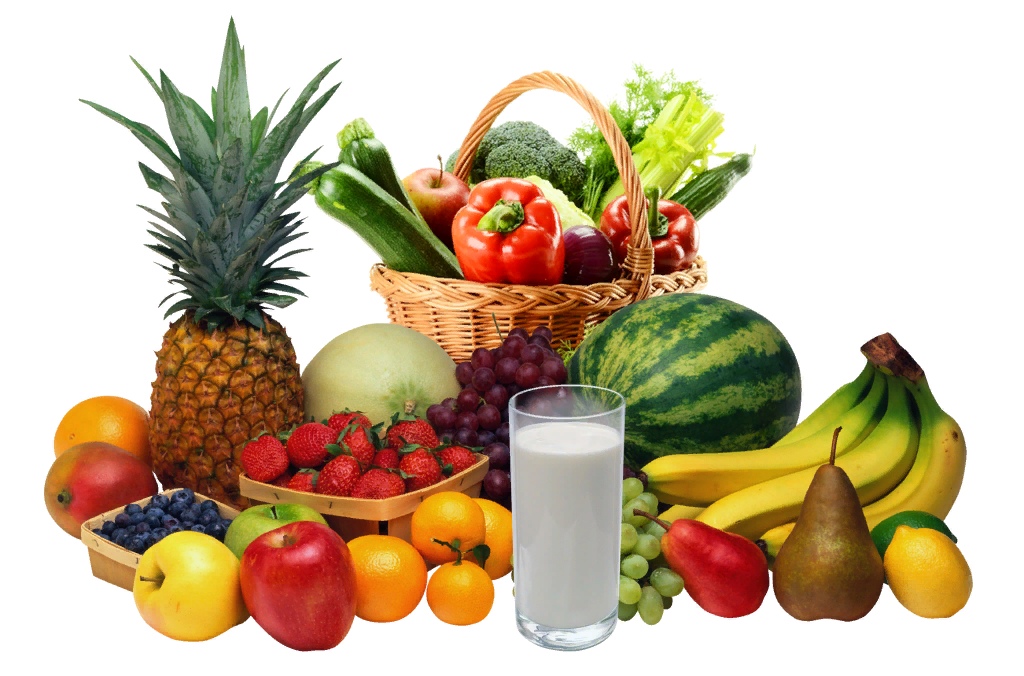 Быть здоровым — это модно!Дружно, весело, задорноЗнают взрослые и детиПользу витаминов этих:Фрукты, овощи на грядке —Со здоровьем все в порядке!
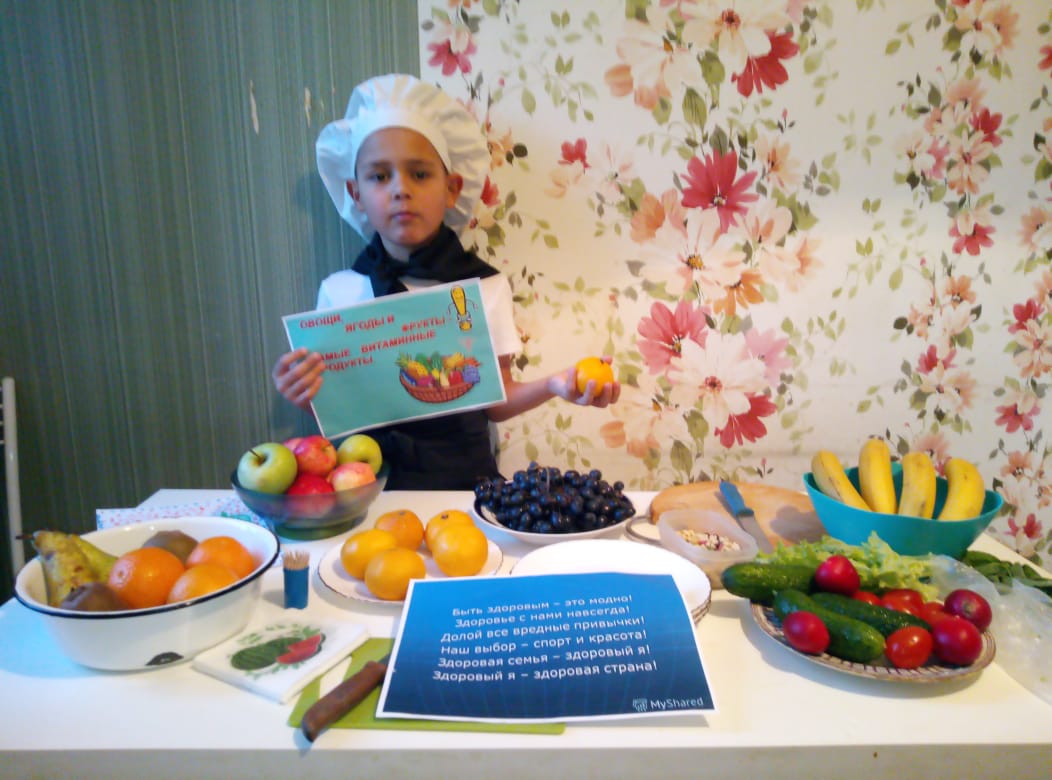 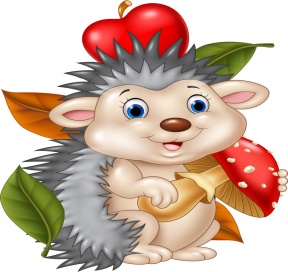 Осень. Созревают груши,Ёжик в сад пришёл покушать.Видит, ящики кругом,А в них груши. Чем не дом ?
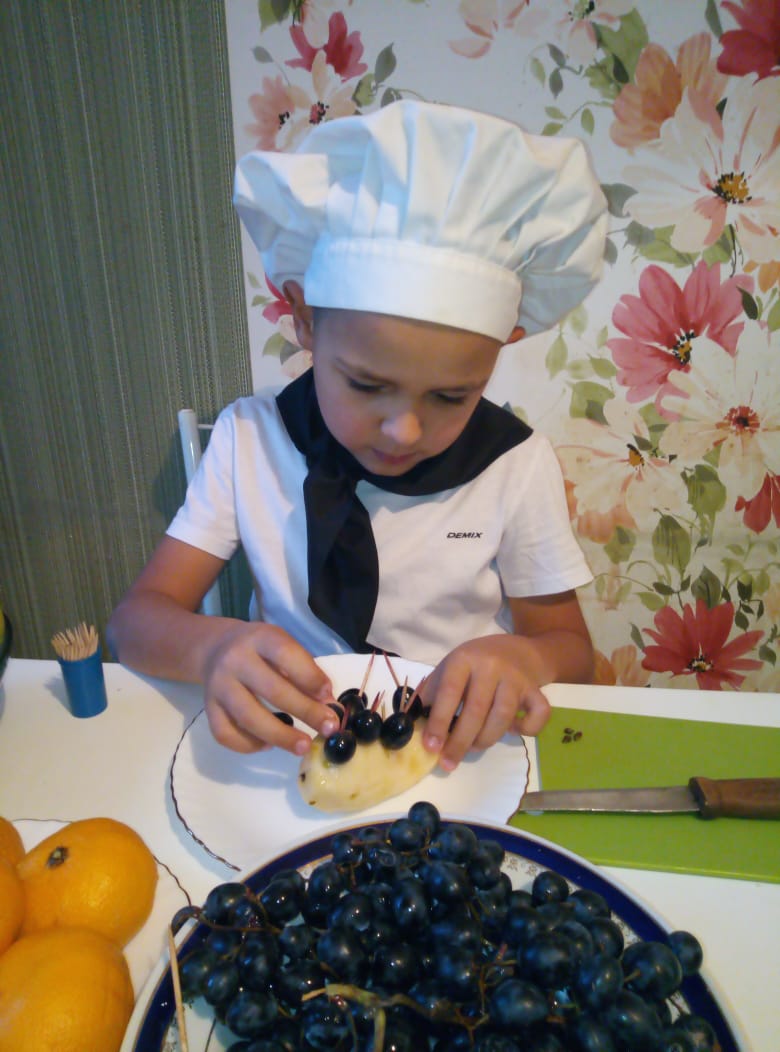 Фруктовая композиция «Ёжик в лесу»
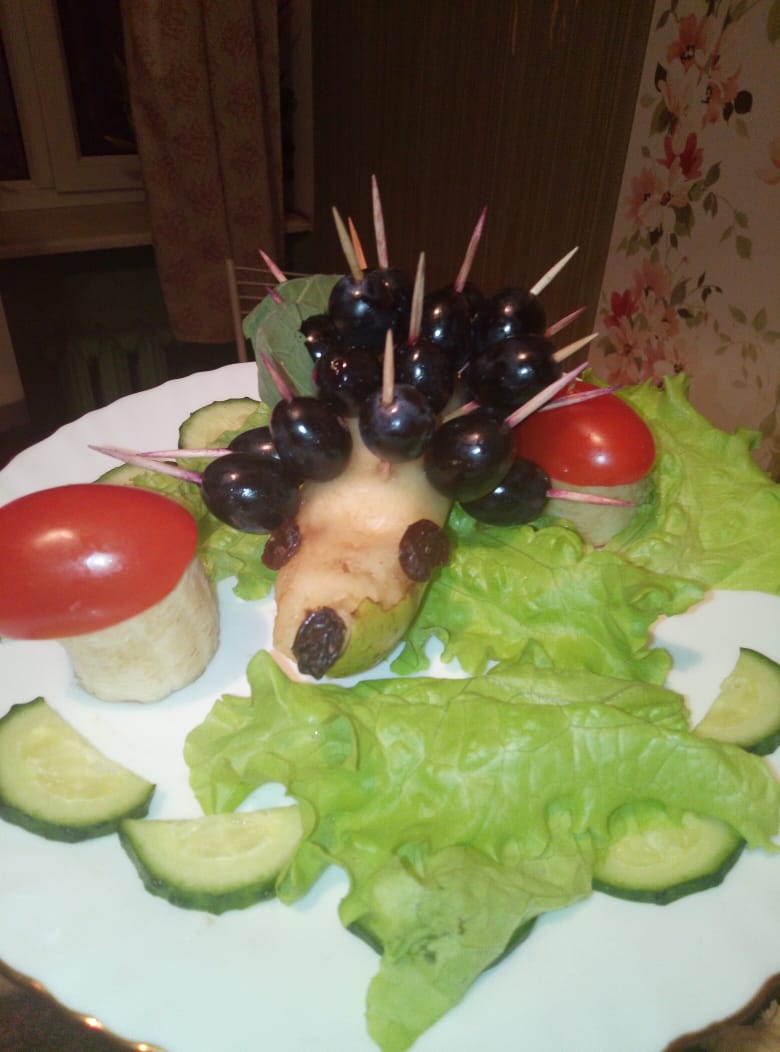 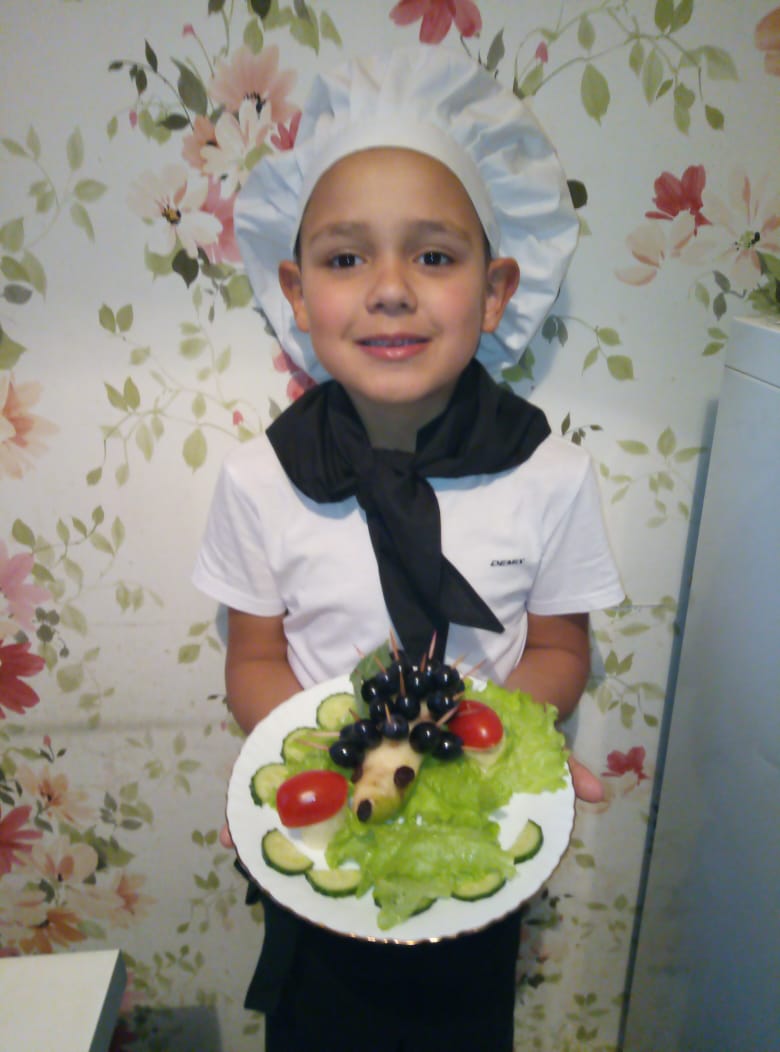 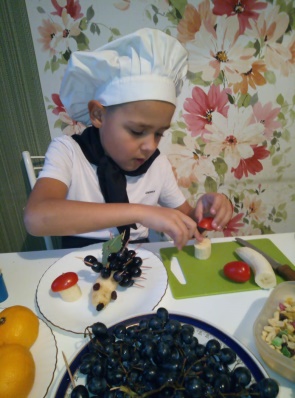 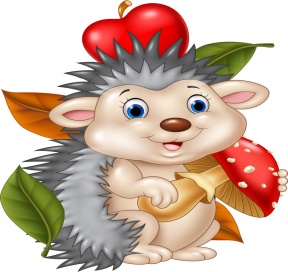 Жёлтый, сладкий, ароматный,Он: на цвет и вкус приятный,А пришёл из жарких стран -Называется банан!
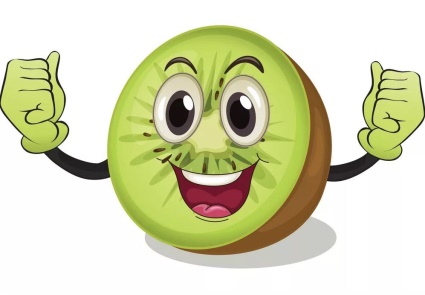 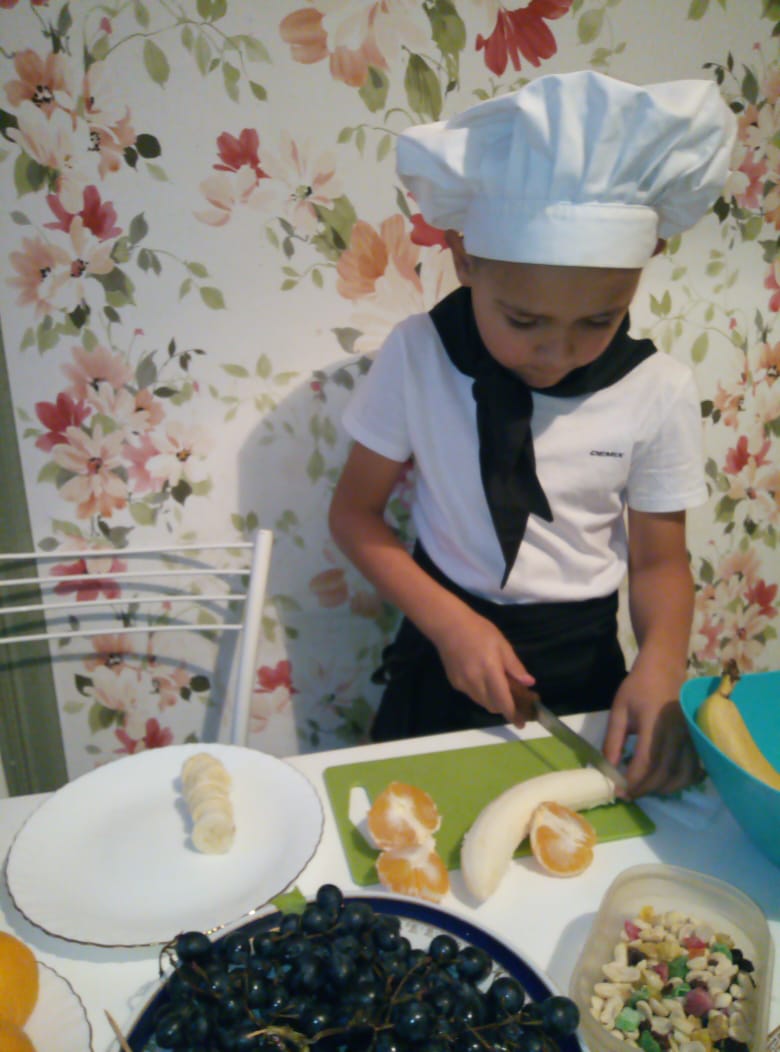 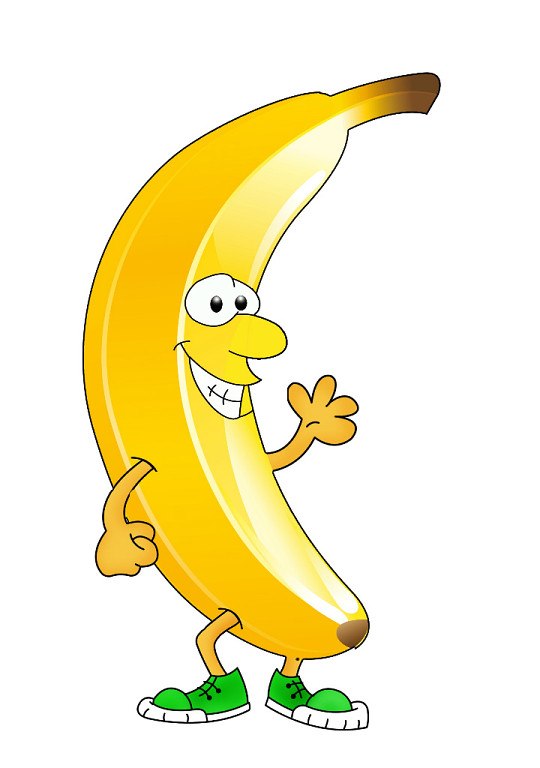 Фруктовая композиция «Необитаемый остров»
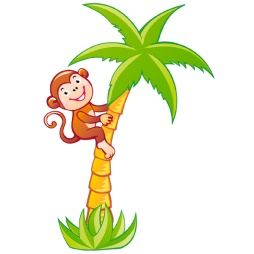 Где-то остров в океане,Говорят, далёком есть.Там растут весь год бананы,Ананасы тоже есть.Обезьяны и мартышки,Там едят у вас из рук,А ленивый сонный мишкаБудет вам почти как друг.
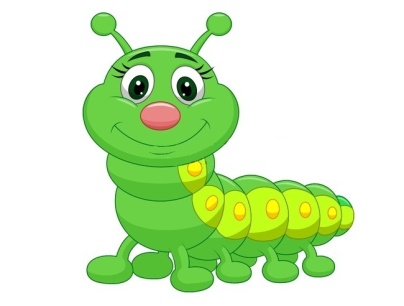 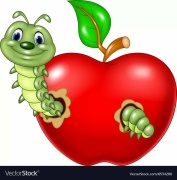 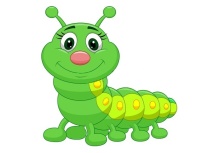 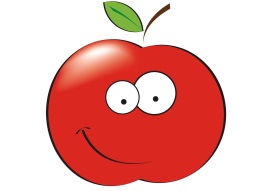 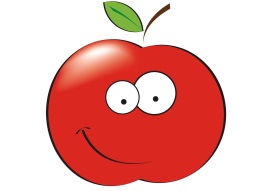 Гусеница яблоко грызёт,Строит длинный, длинный ход.Крутится по лабиринту,Долго выход не найдёт.Кто там впереди – вопрос.Хвать, а это её хвост.
Фруктовая композиция «Осенняя гусеница»!
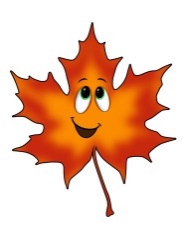 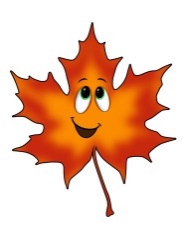 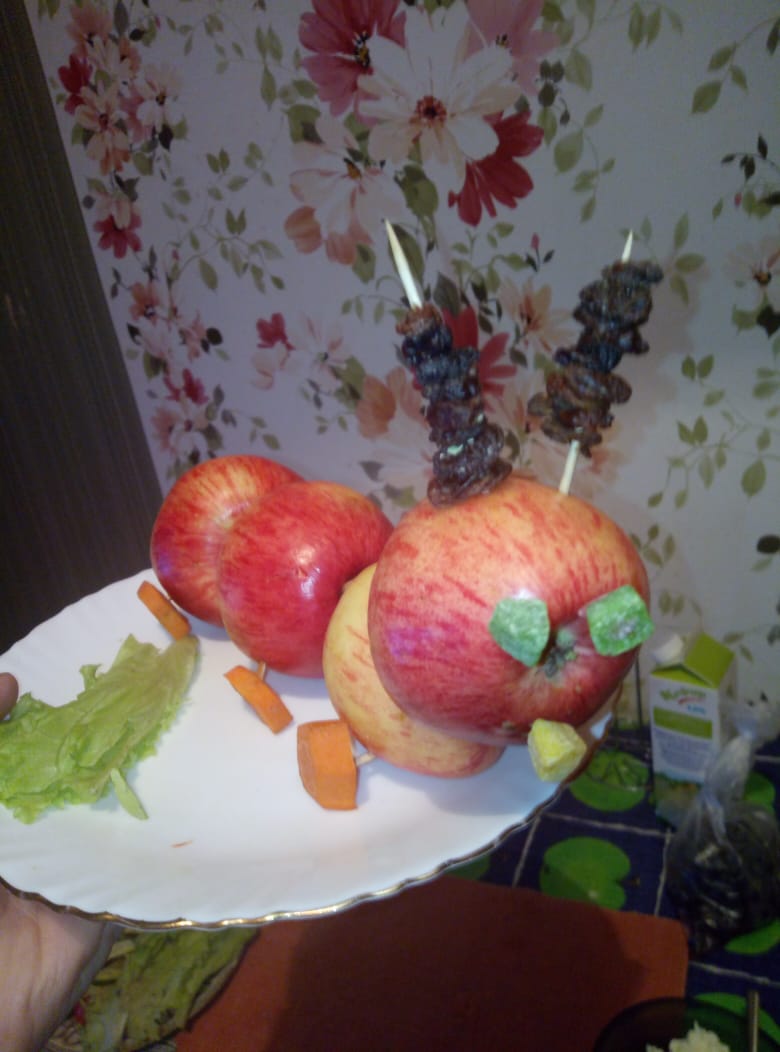 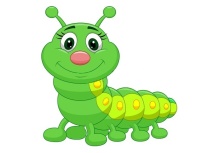 Овощи и фруктыполезные продукты
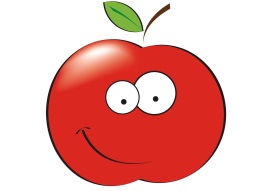 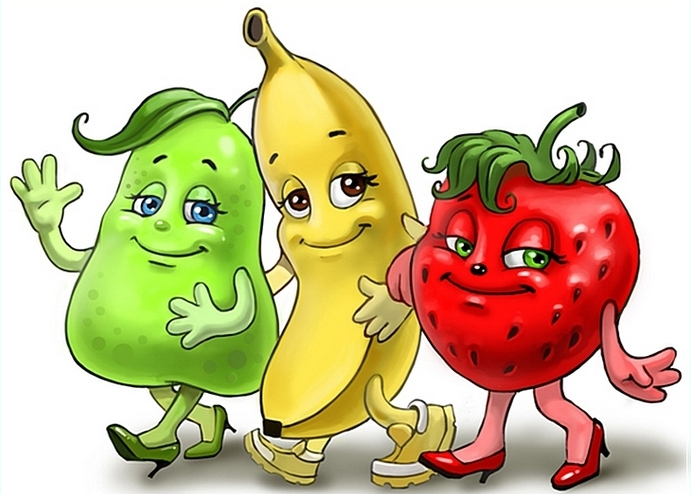 Всех размеров и цветовОвощи и фрукты.Запасай эти полезные продукты.
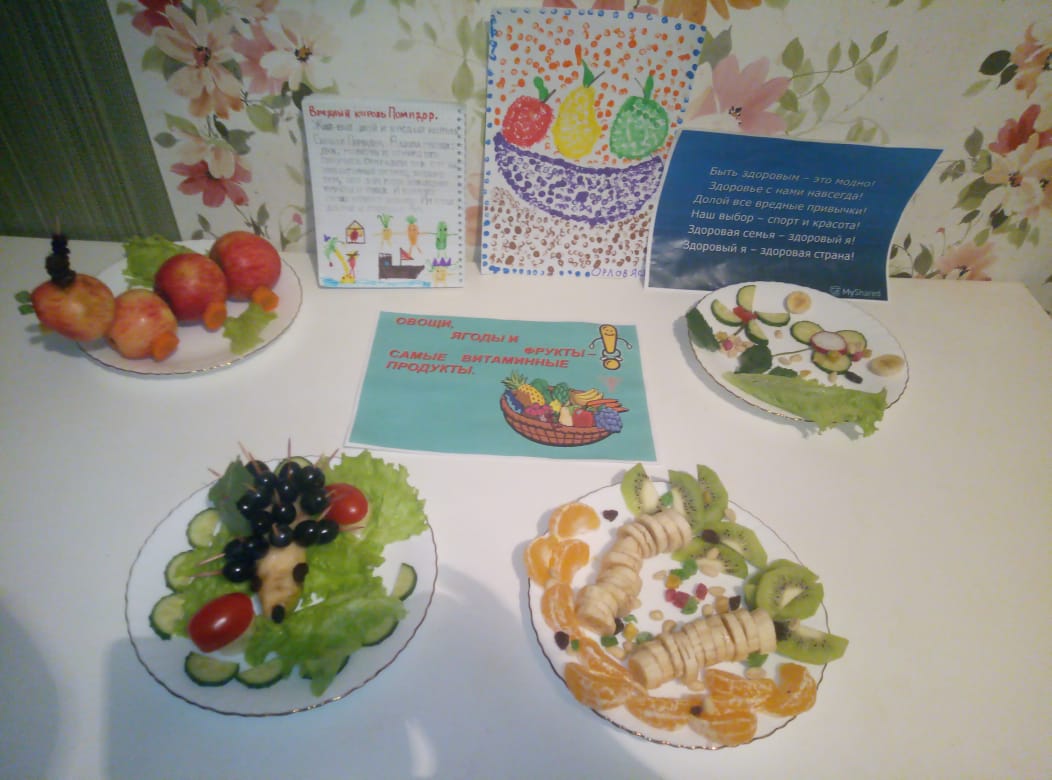 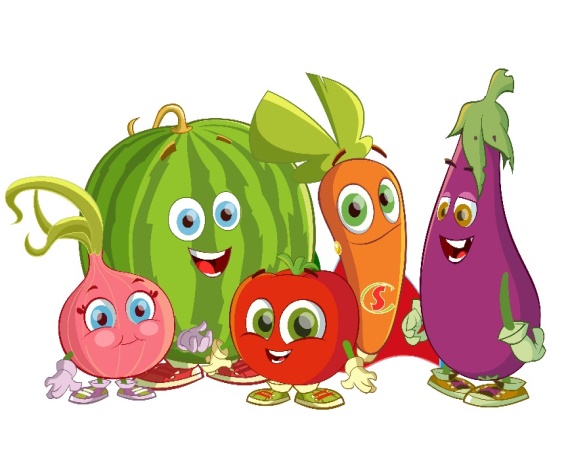 Девиз семьи Орловых!!!
«Быть здоровым, жить активно – это стильно,позитивно»
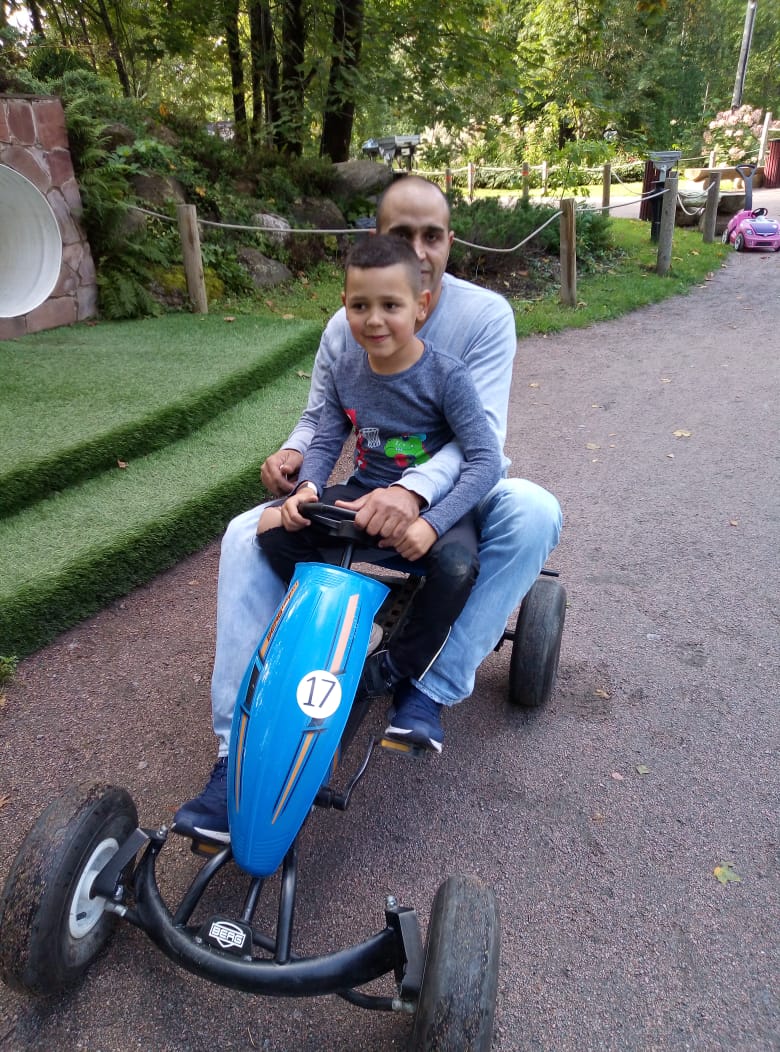 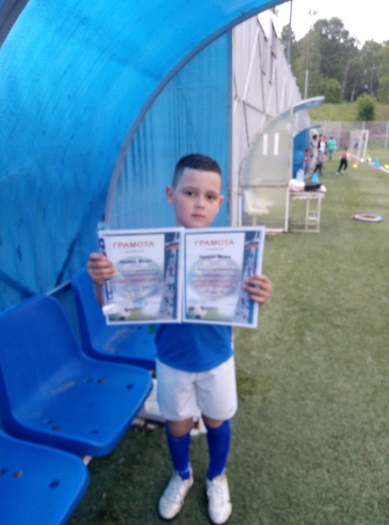 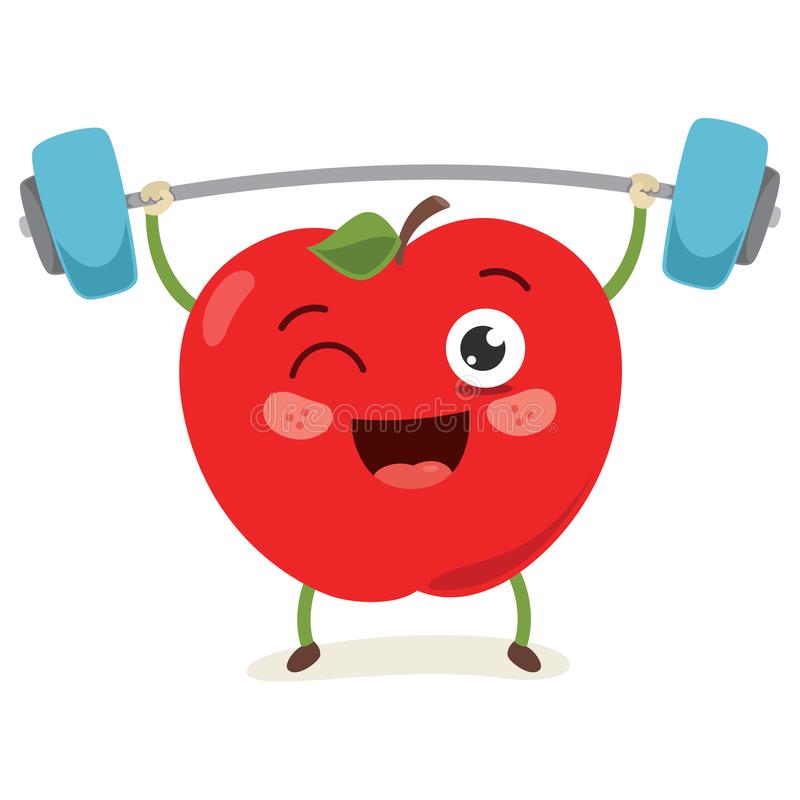 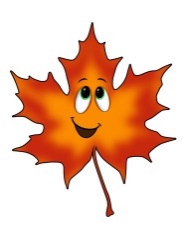 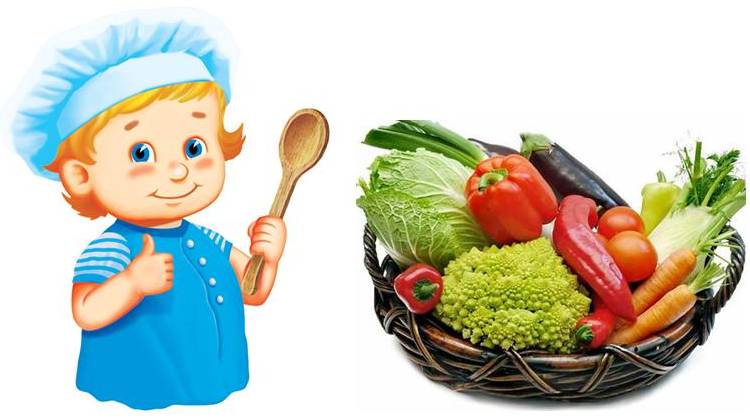 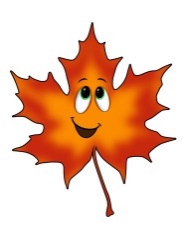